RENDICION DE CUENTAS
Localidad de Antonio Nariño 




Abril  2023
Bienvenidos al IDU
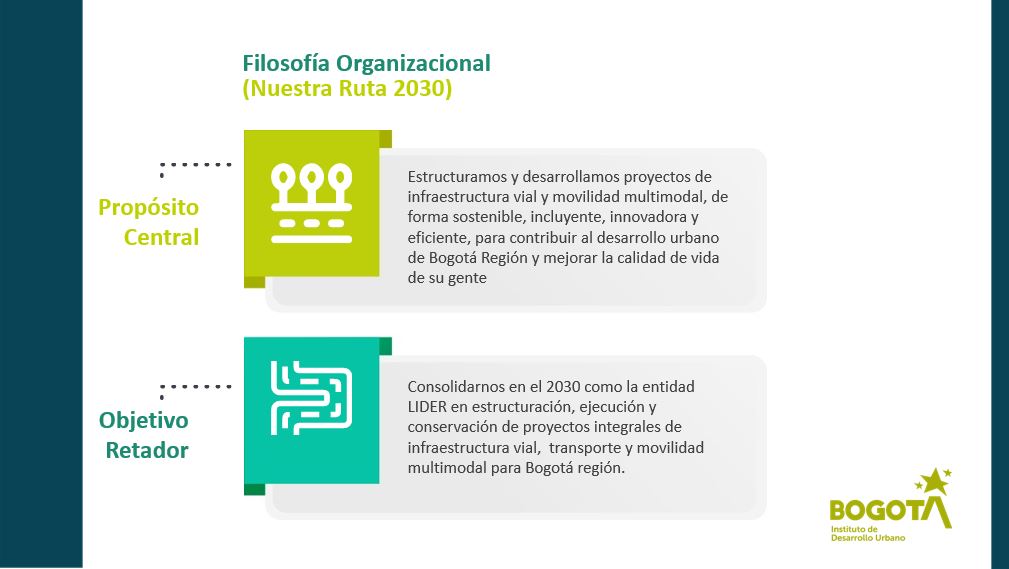 2
1
MALLA VIAL Antonio Nariño (DICIEMBRE 2022)
ESTADO MALLA VIAL INTERMEDIA(DICIEMBRE 2022)
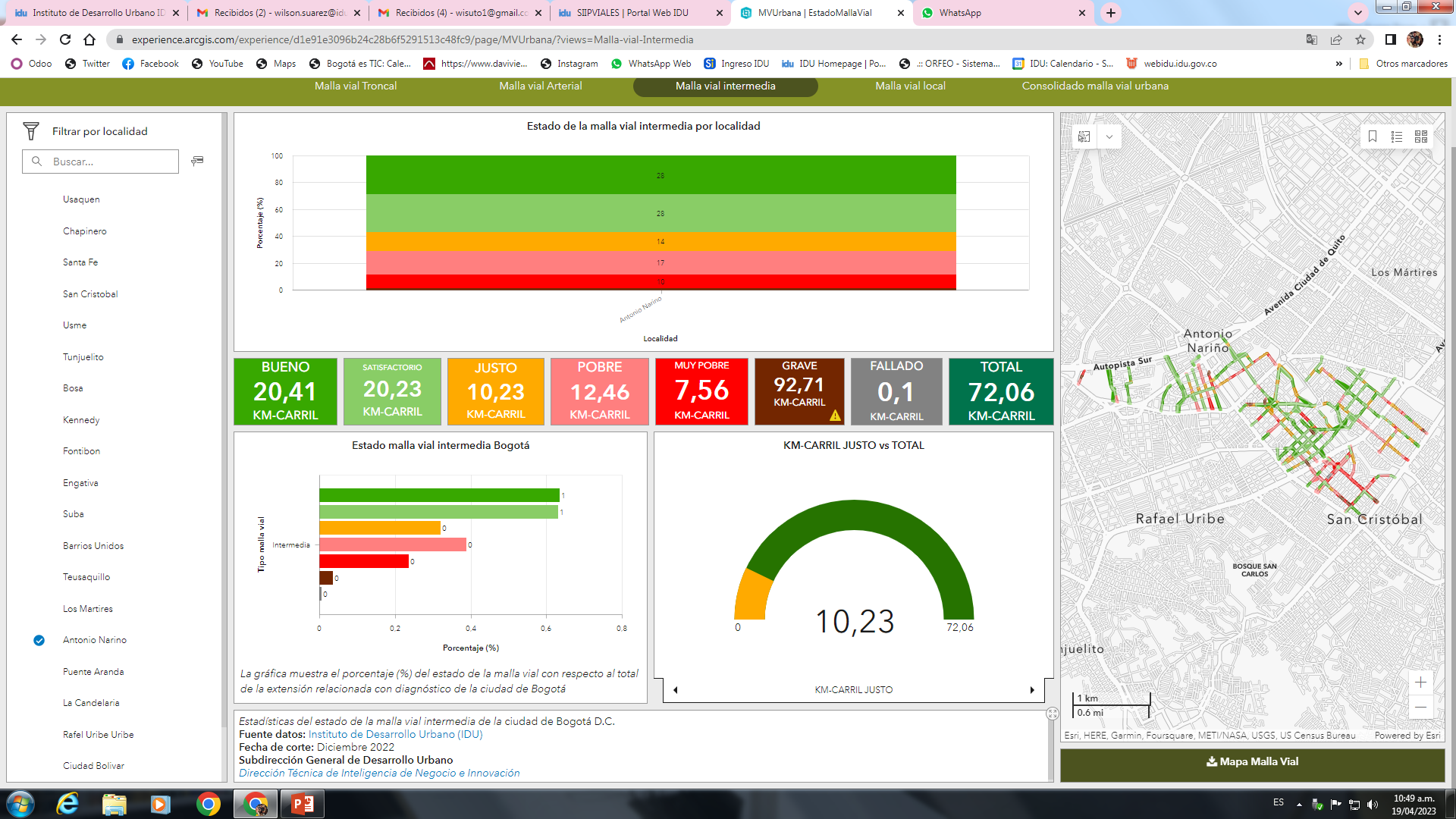 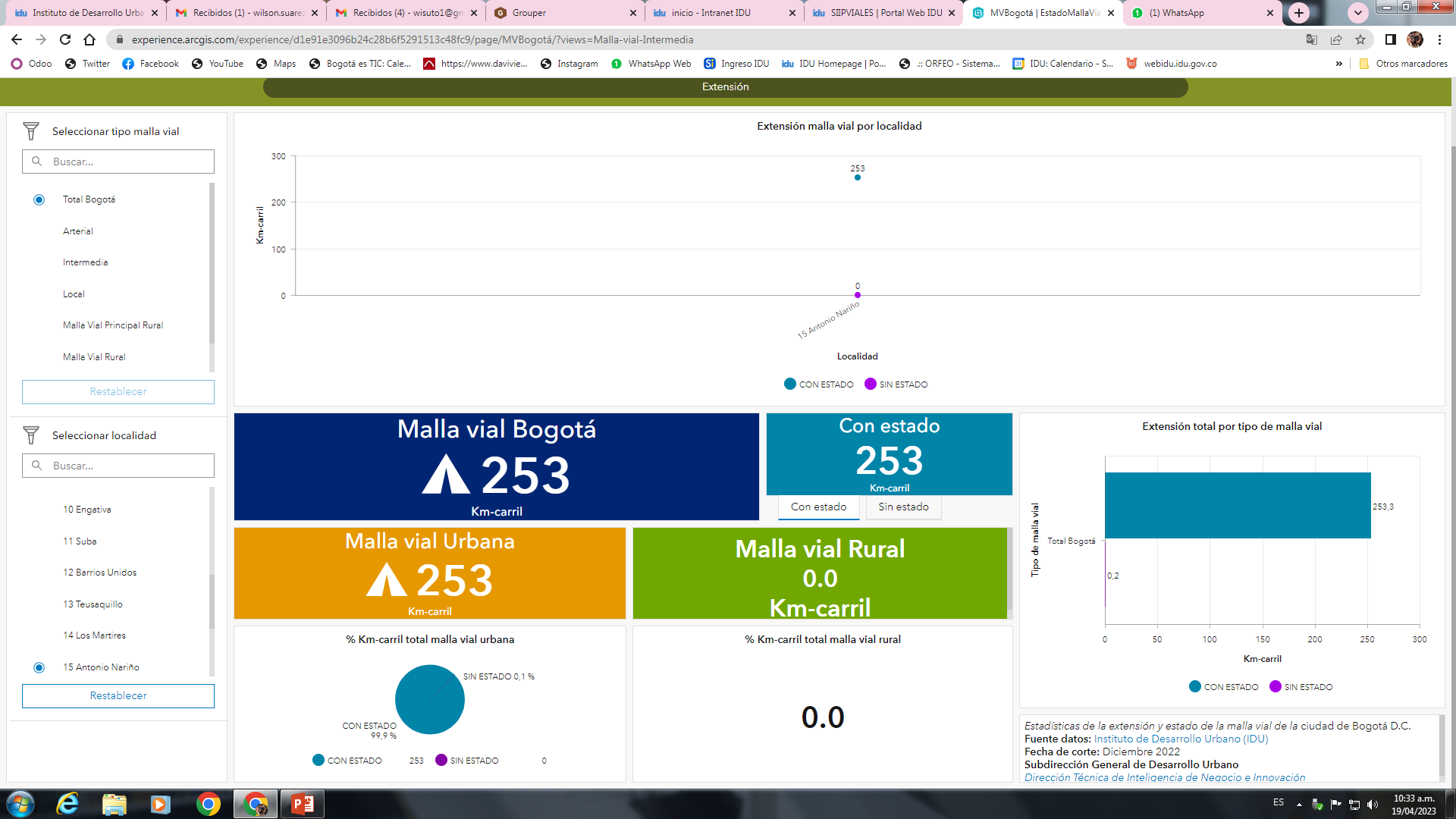 INVENTARIO Y ESTADO DE PUENTES LOCALIDAD  Antonio Nariño 
(DICIEMBRE 2022)
3
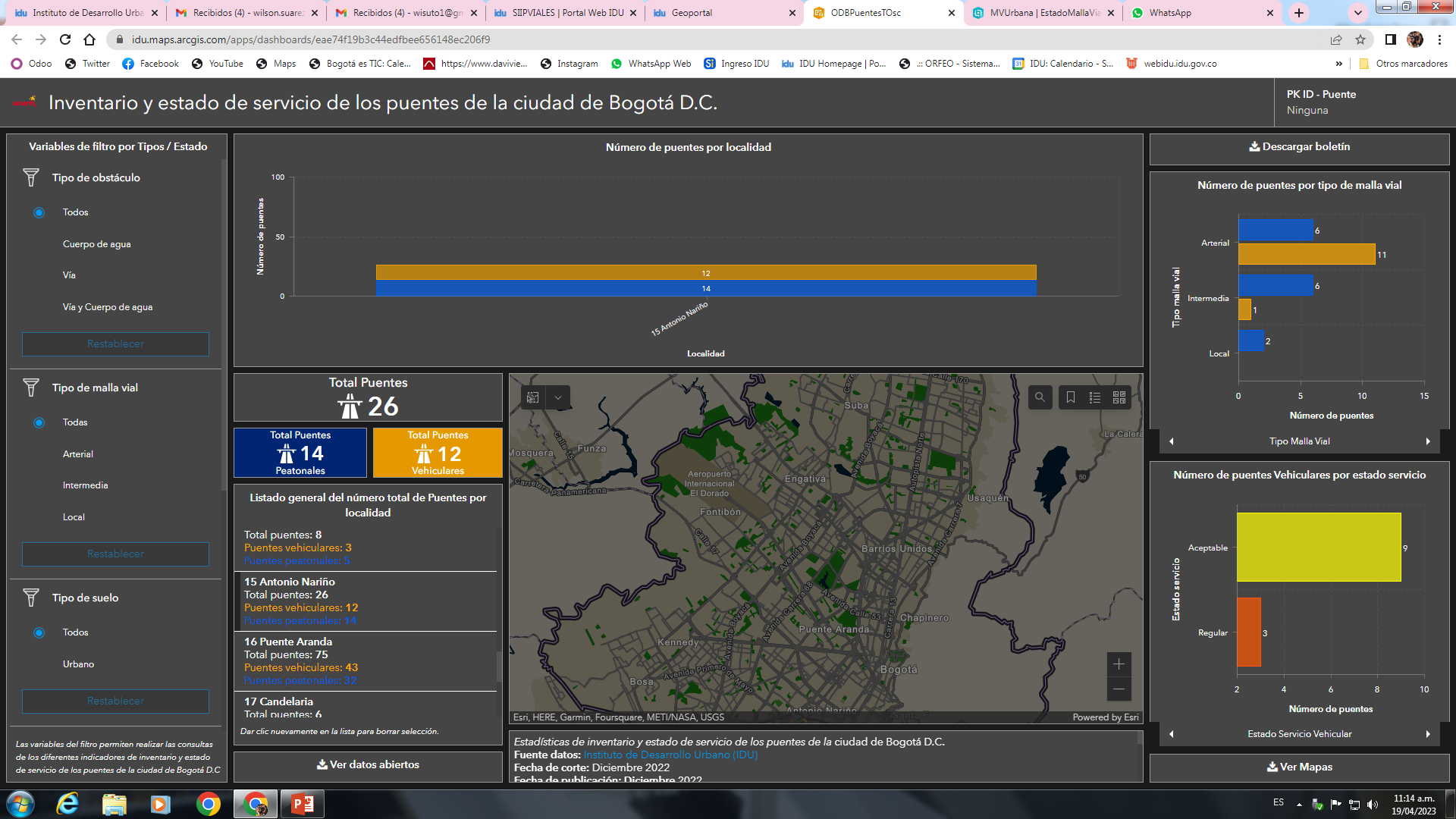 CONTRATOS ETAPA DE CONSTRUCCION
1
Contratos de Construcción
Proyectos en obra
Intervenciones contrato IDU- 1535-2018
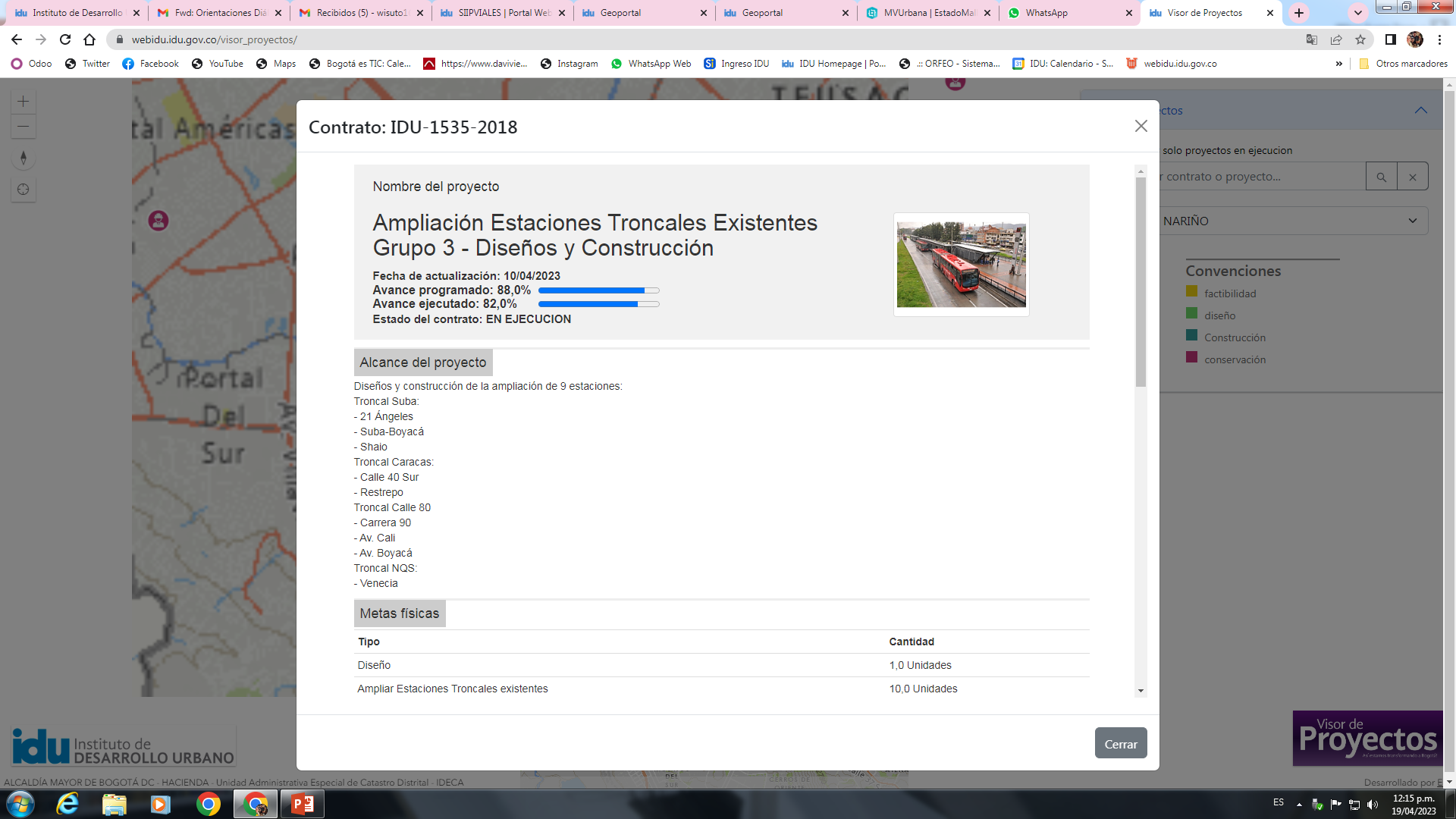 xxx
CONTRATOS CONSERVACION
2
Contratos de Conservación
CONTRATOS ESTUDIOS Y DISEÑOS
3
Contratos de Factibilidad, Estudios y Diseños
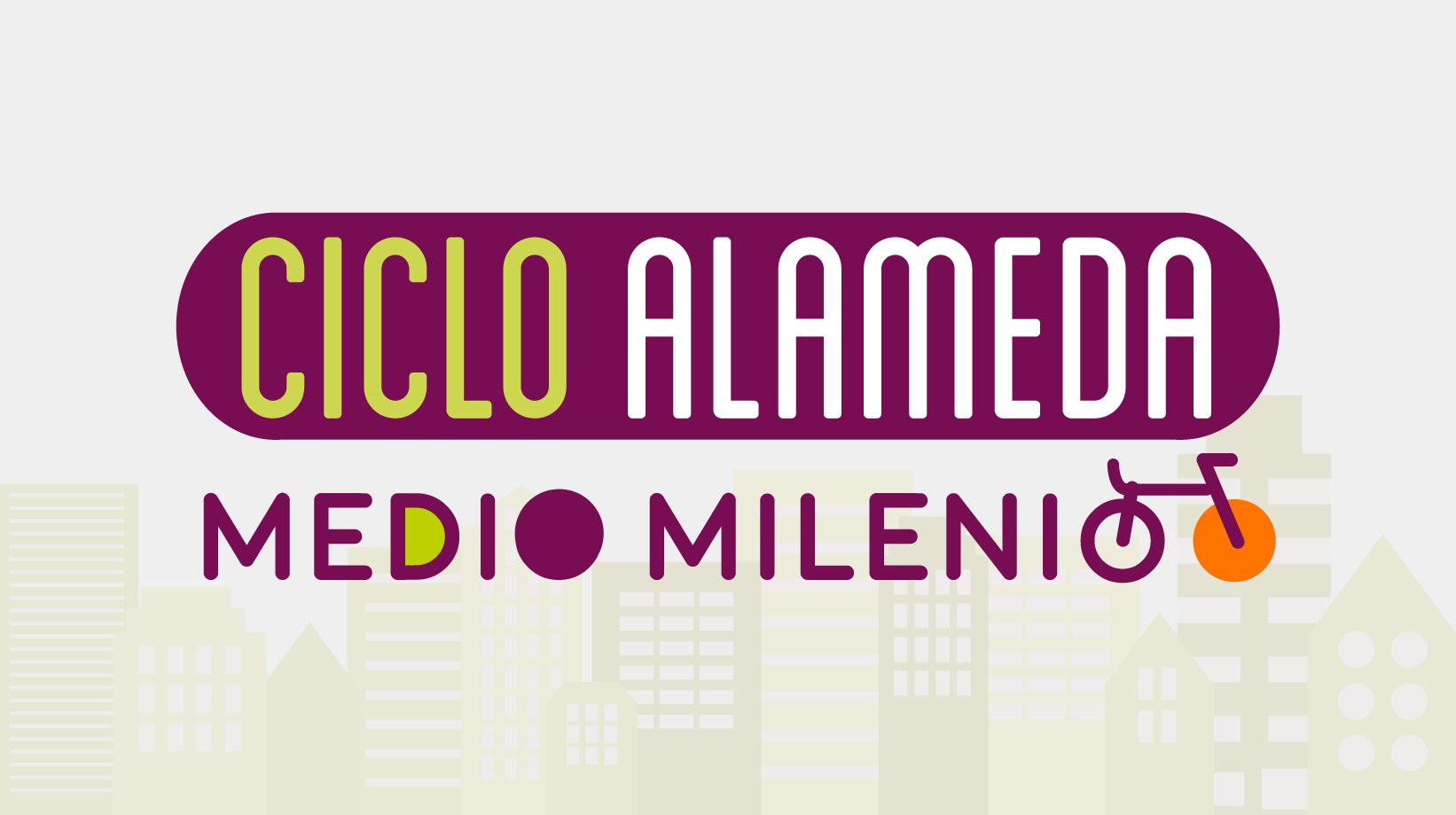 Cicloalameda Medio MilenioTramos 1 y 2 priorizados para 2023
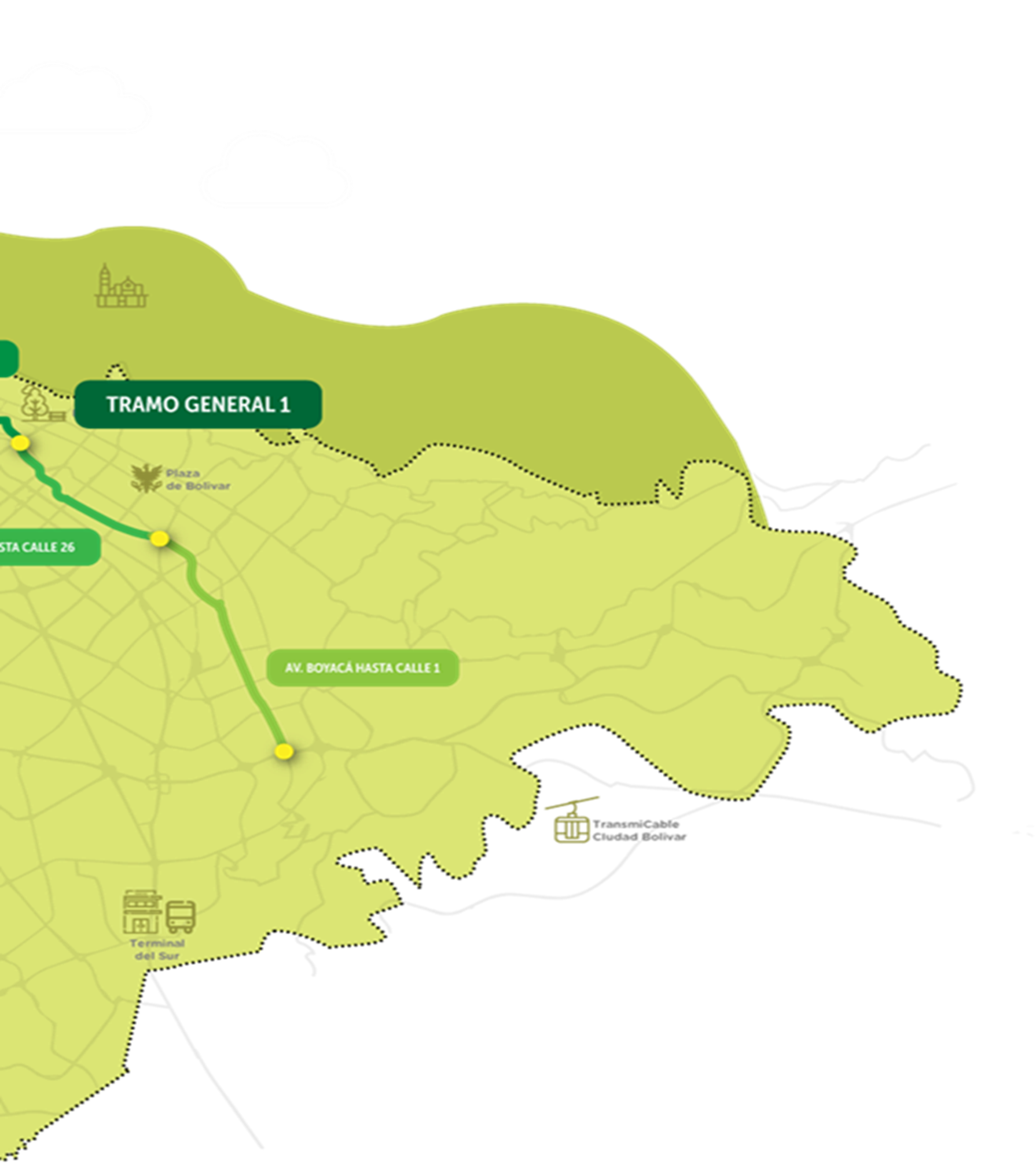 Ajuste y/o elaboración de los estudios y diseños, y la ejecución de las obras de los tramos 1 y 2 de la Ciclo Alameda Medio Milenio entre la avenida Boyacá y la calle 24 en Bogotá.
Tramo 1: De la avenida Boyacá a la calle 1
Tramo 2: De la calle 1 a la calle 24
Una extensión total de 9,6 Km
Dos tramos divididos en 16 sub-tramos de intervención
Presupuesto para obra y diseños: $88.000 millones
Presupuesto para interventoría: $12.000 millones 
Plazo: 25 meses
Adjudicado Contrato de obra 17 de marzo de 2023 CONSORICIO ALAMEDA 2023
Adjudicado Contrato Interventoría 29 de marzo de 2023 Consorcio ID Medio Milenio (Inter diseños consultores SAS e Interventorías y Diseños SA)
“Con esta ciclo alameda se busca incentivar el uso de la bicicleta por parte de los ciudadanos que realizan trayectos largos en otros medios de transporte, pues cruzará por las localidades de Antonio Nariño, Ciudad Bolívar, Puente Aranda, Los Mártires, Santa Fe, Chapinero, Teusaquillo, Barrios Unidos, Usaquén y Suba”